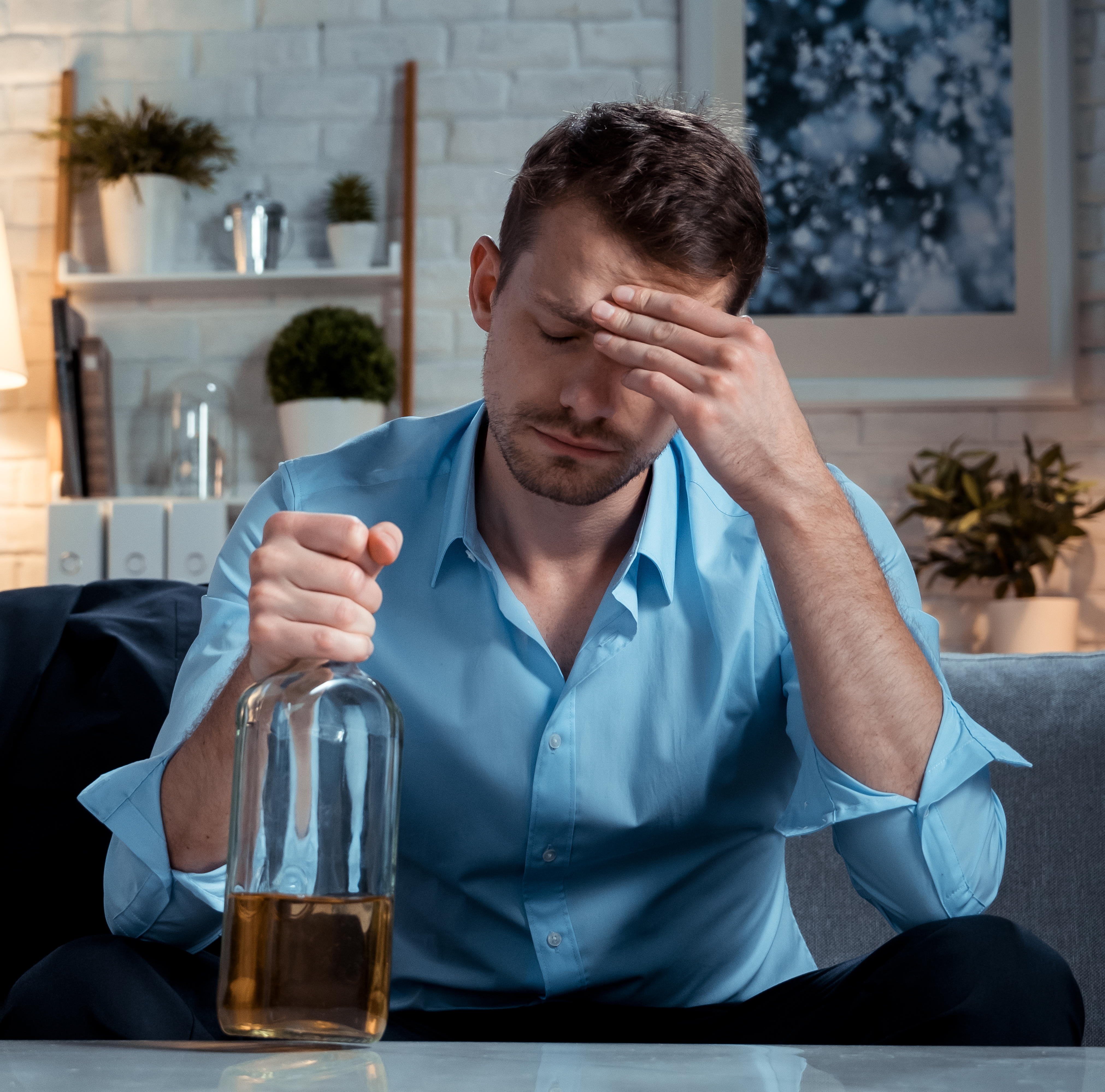 If you struggle to stop drinking once you start, LifeMatters can help.
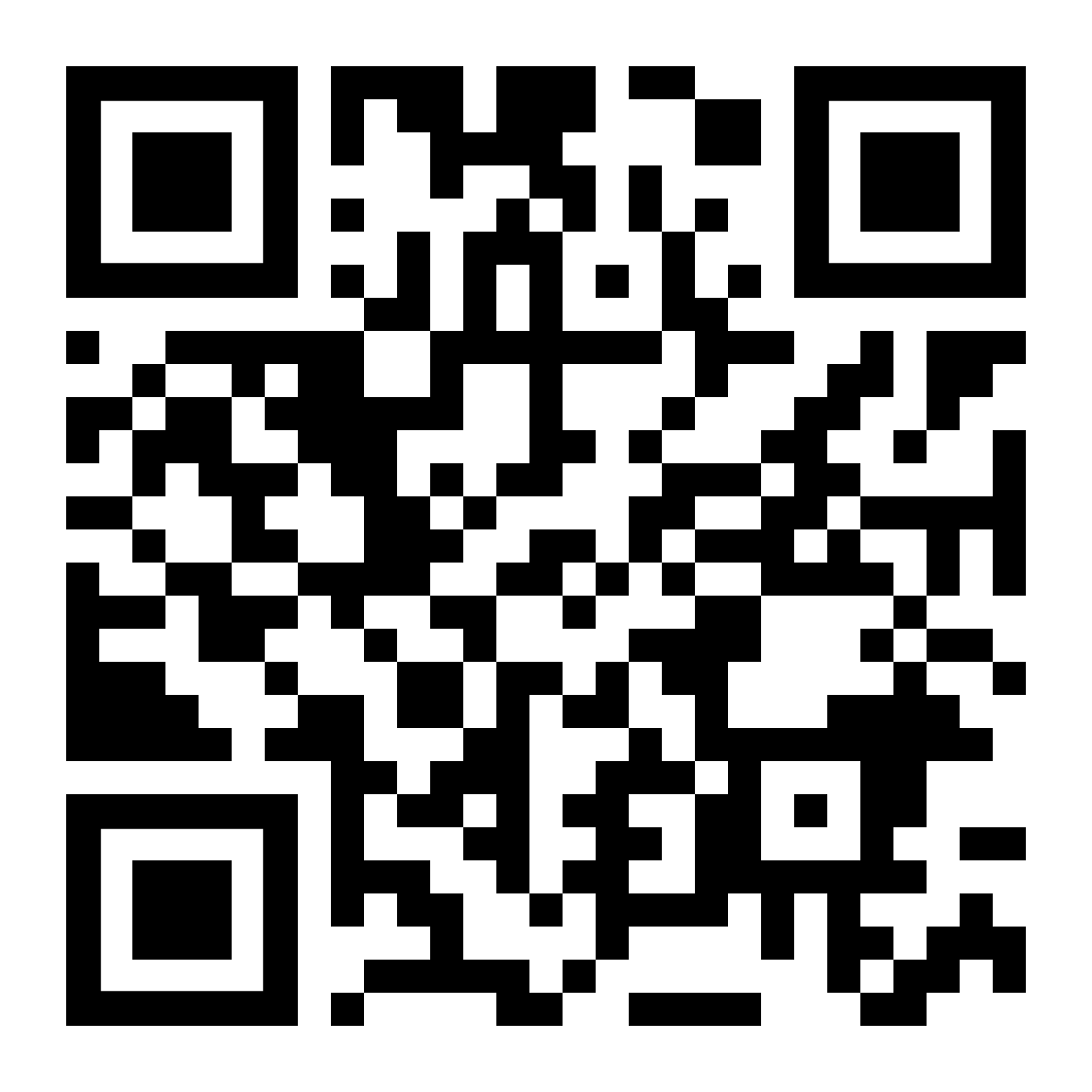 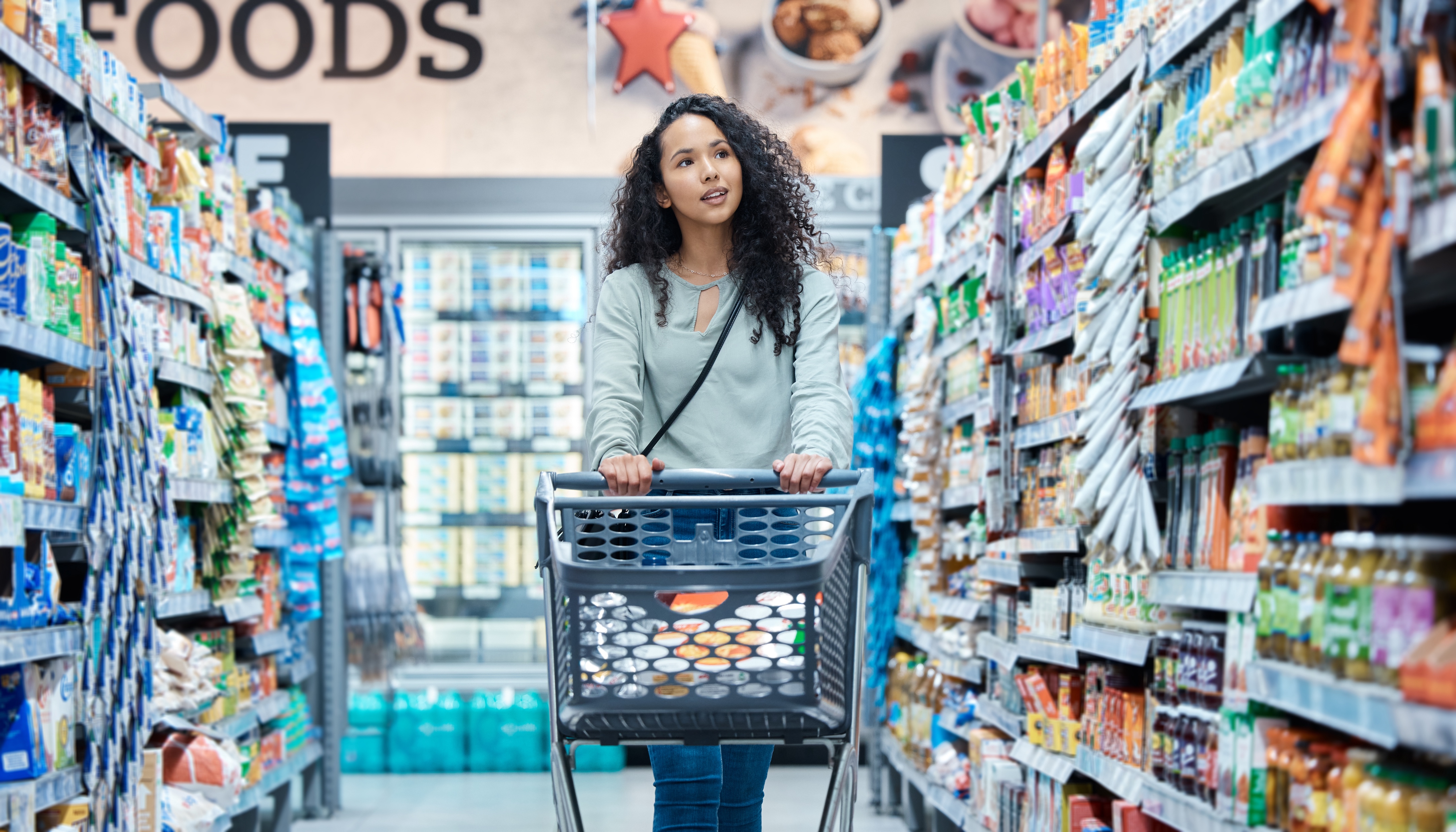 LifeMatters can help you shop smart and stay within your budget.
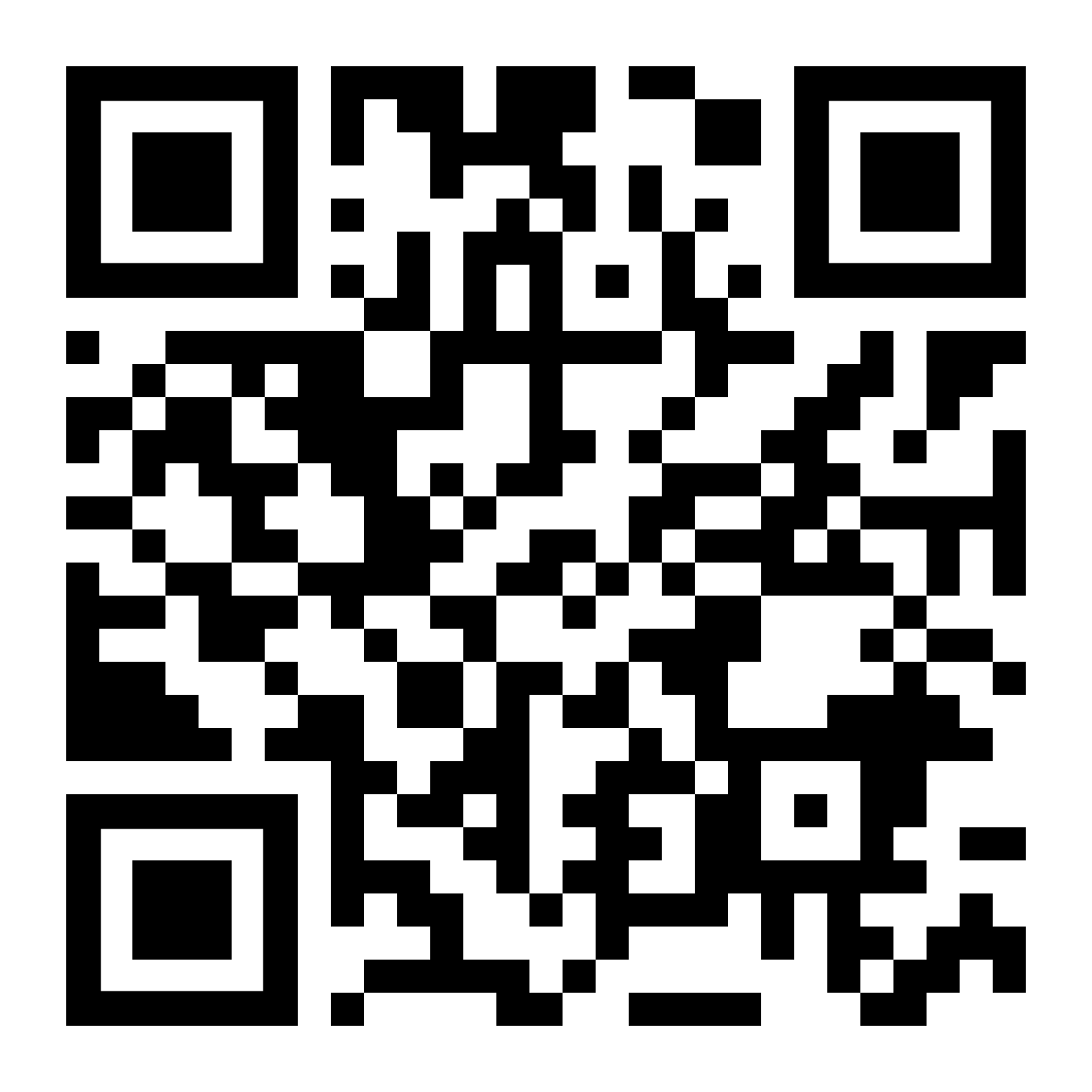 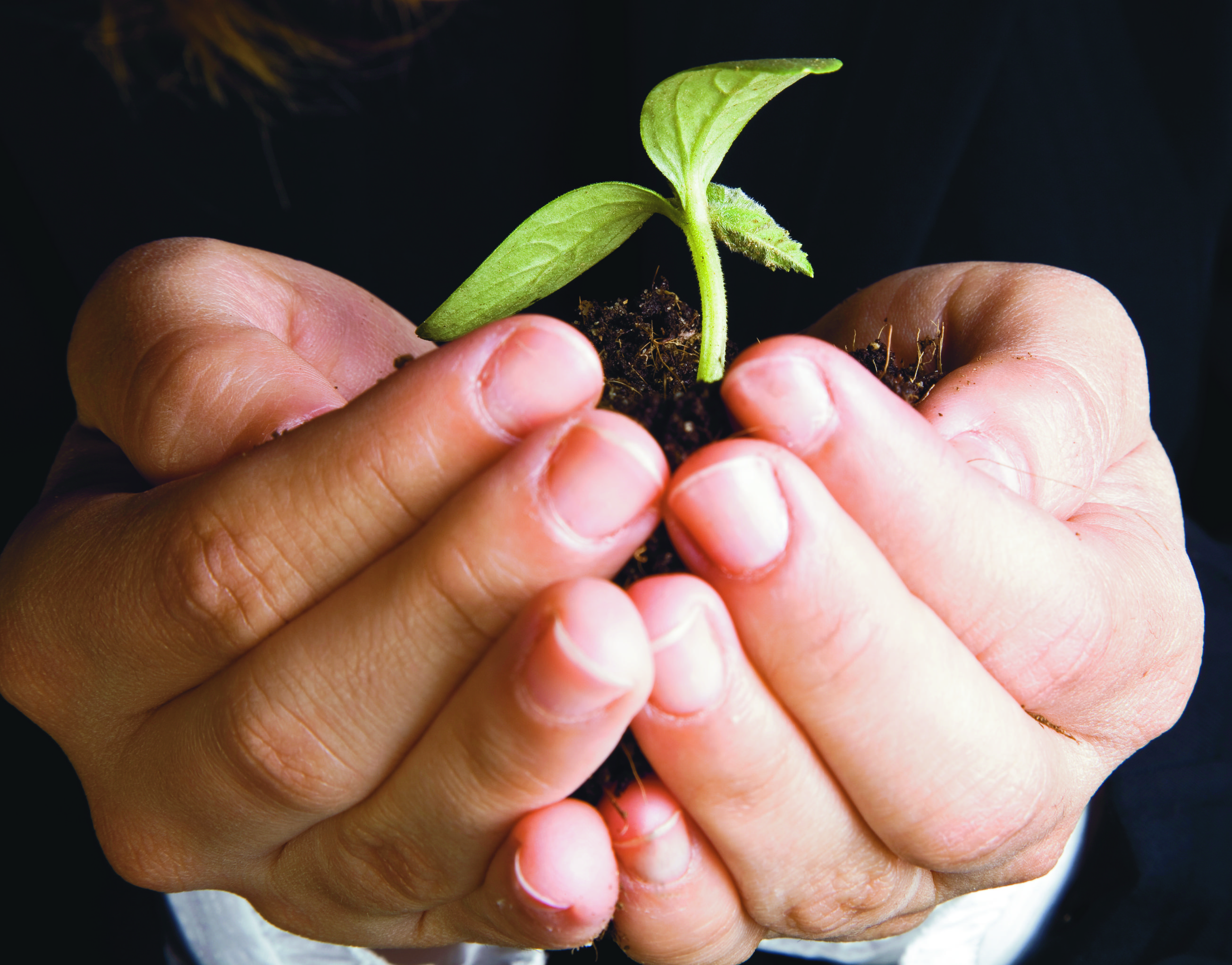 April Webinar
Title: Going Green
Available in April on  mylifematters.com
Sign up for an email alert
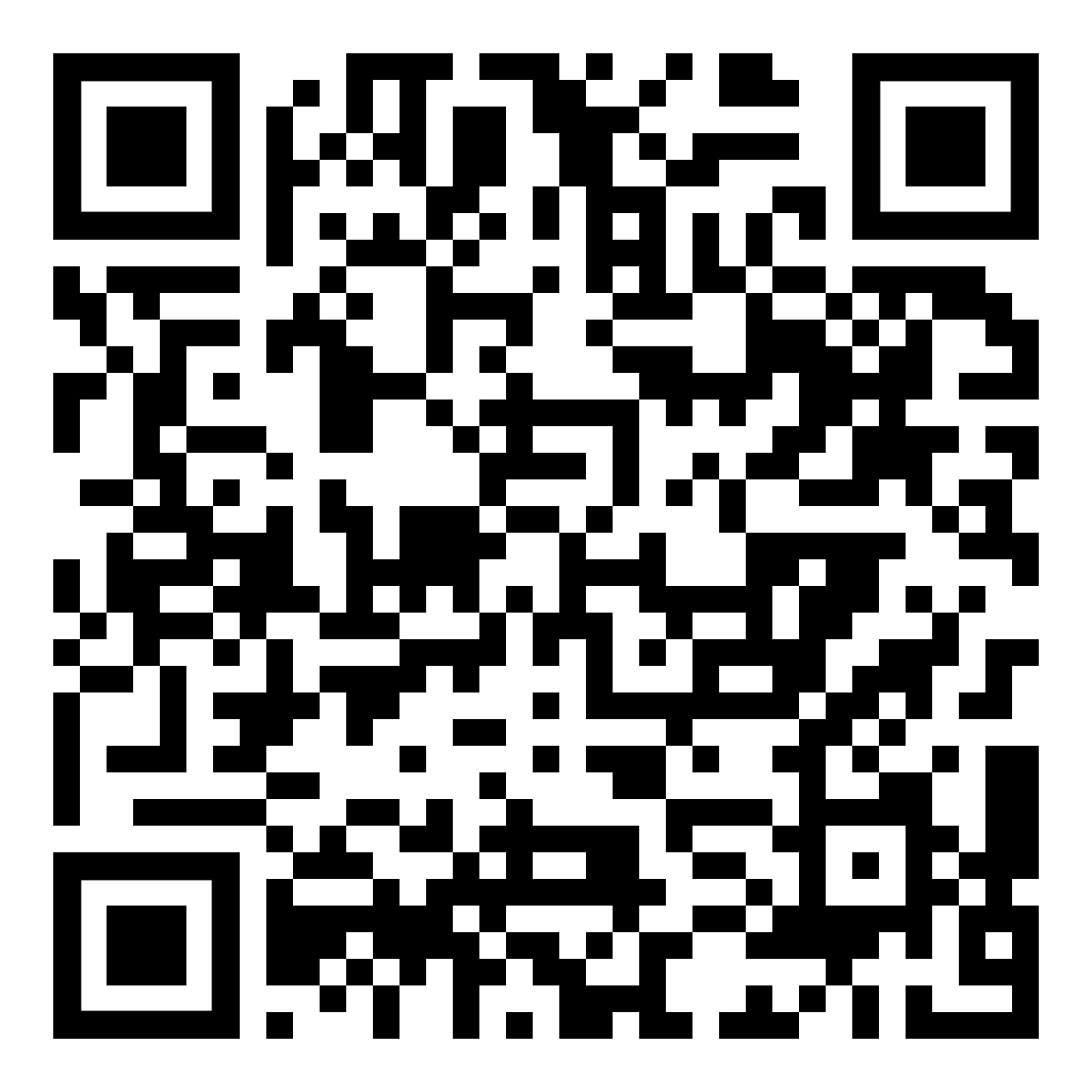 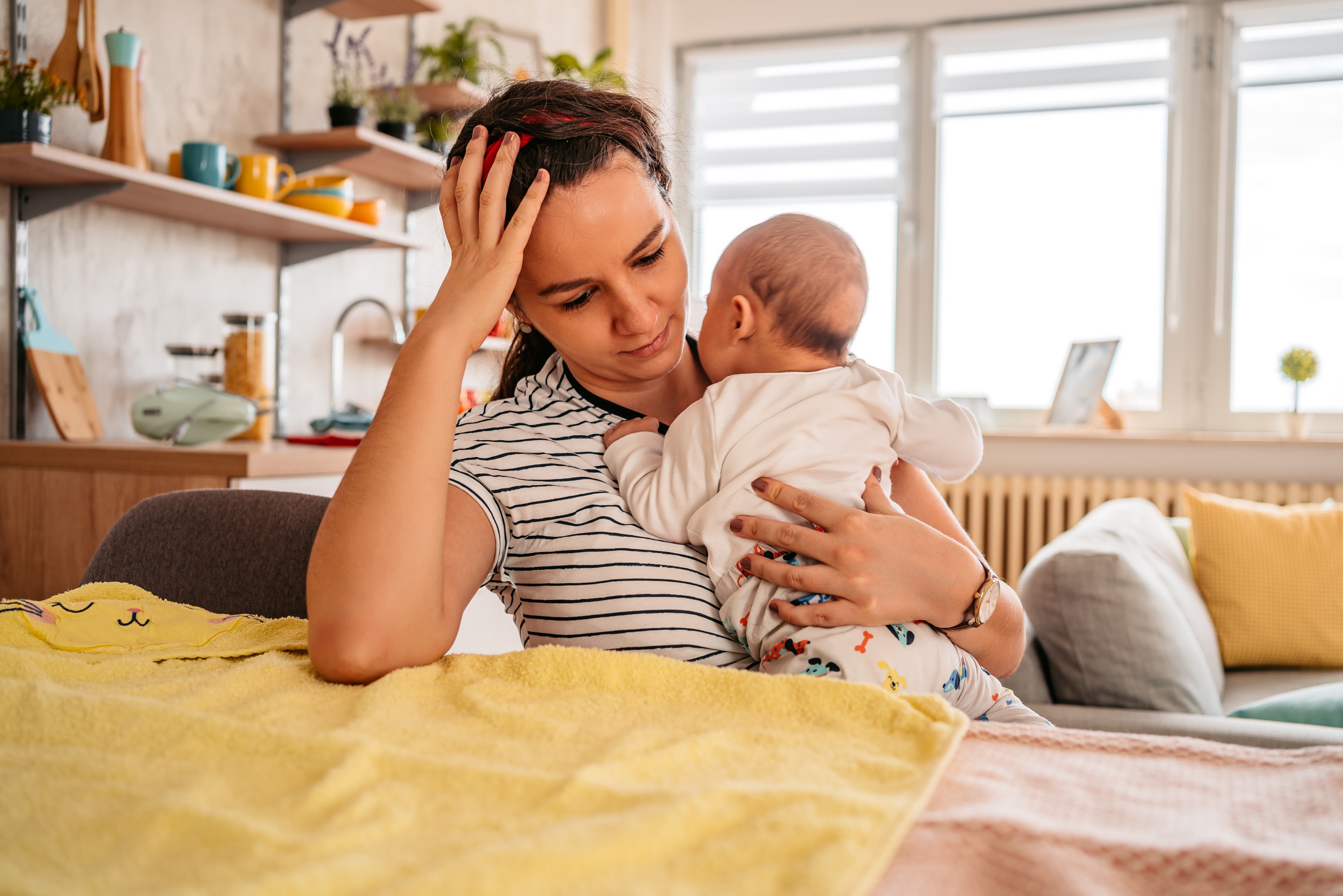 April Support Session
Postpartum Depression
Tuesday, April 16, 1 p.m. EDT
Session Password: YNs2Hxpud67
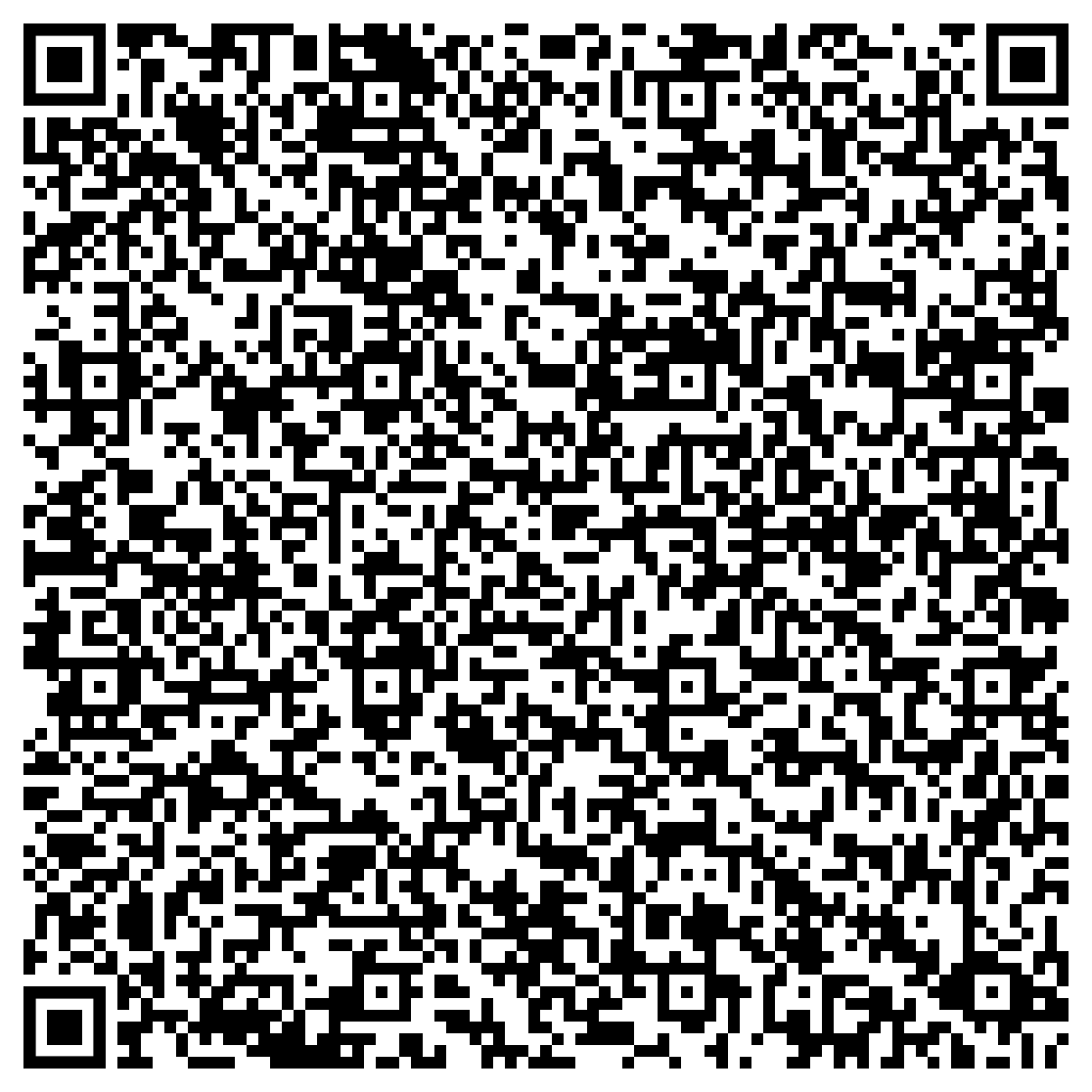